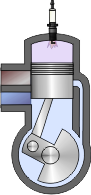 ЕНЕРГЕТИКА
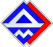 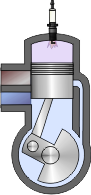 ЕНЕРГЕТИКА
ИЗВОРИ, КОРИШЋЕЊЕ И 
         ТРАНСФОРМАЦИЈА ЕНЕРГИЈЕ
ПОГОНСКЕ МАШИНЕ - МОТОРИ
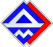 ЕНЕРГЕТИКА
ИЗВОРИ, 
      КОРИШЋЕЊЕ И 
      ТРАНСФОРМАЦИЈА 
      ЕНЕРГИЈЕ
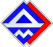 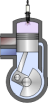 ЕНЕРГЕТИКА
ИЗВОРИ, КОРИШЋЕЊЕ И ТРАНСФОРМАЦИЈА ЕНЕРГИЈЕ
Енергијом се сматра способност вршења рада.

Јавља се у више облика као: механичка (потенцијална и кинетичка), хемисјка, топ-лотна (термичка).
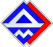 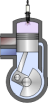 ЕНЕРГЕТИКА
ИЗВОРИ, КОРИШЋЕЊЕ И ТРАНСФОРМАЦИЈА ЕНЕРГИЈЕ
Овим поглављем обухваћени су они облици енергије потребни за рад погонских машина, односно мотора. Извори енергије су: вода, ветар, угаљ и нафта.
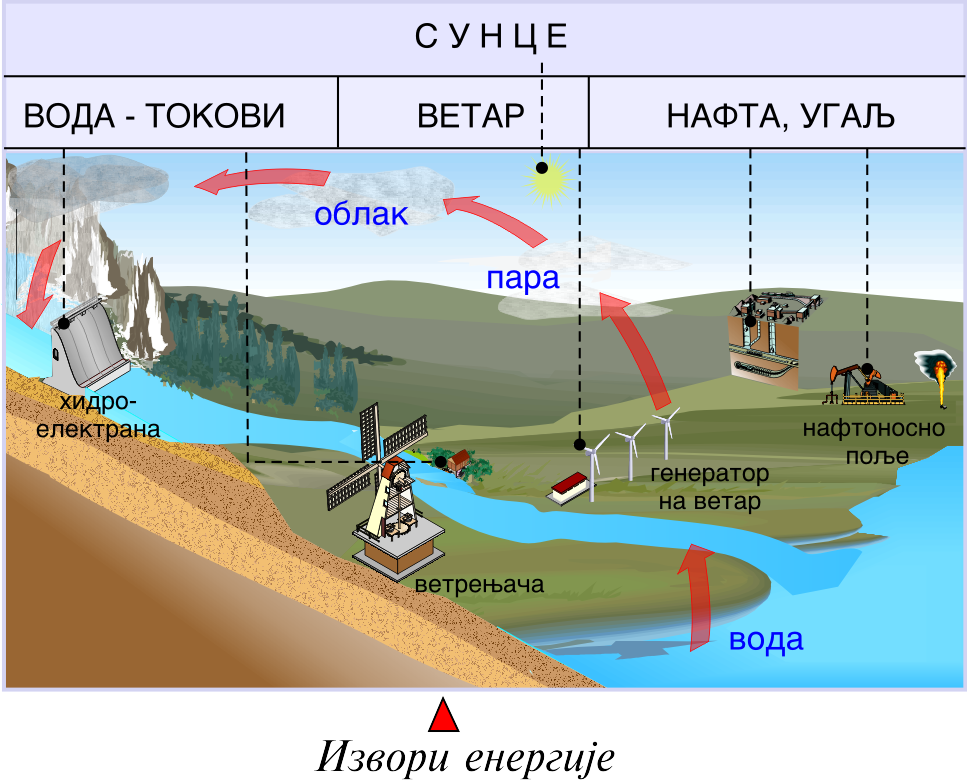 Извори енергије
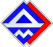 ЕНЕРГЕТИКА
ПОГОНСКЕ МАШИНЕ- 
      МОТОРИ
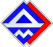 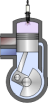 ЕНЕРГЕТИКА
ПОГОНСКЕ МАШИНЕ - МОТОРИ
Погонске машине користе се за погон производних - транспортних машина и у друге сврхе.

Рад погонских машина заснован је на пре-тварању неког изворног облика енергије у механичку енергију.

Изворни облик енергије       Механичку енергију
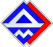 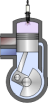 ЕНЕРГЕТИКА
ПОГОНСКЕ МАШИНЕ - МОТОРИ
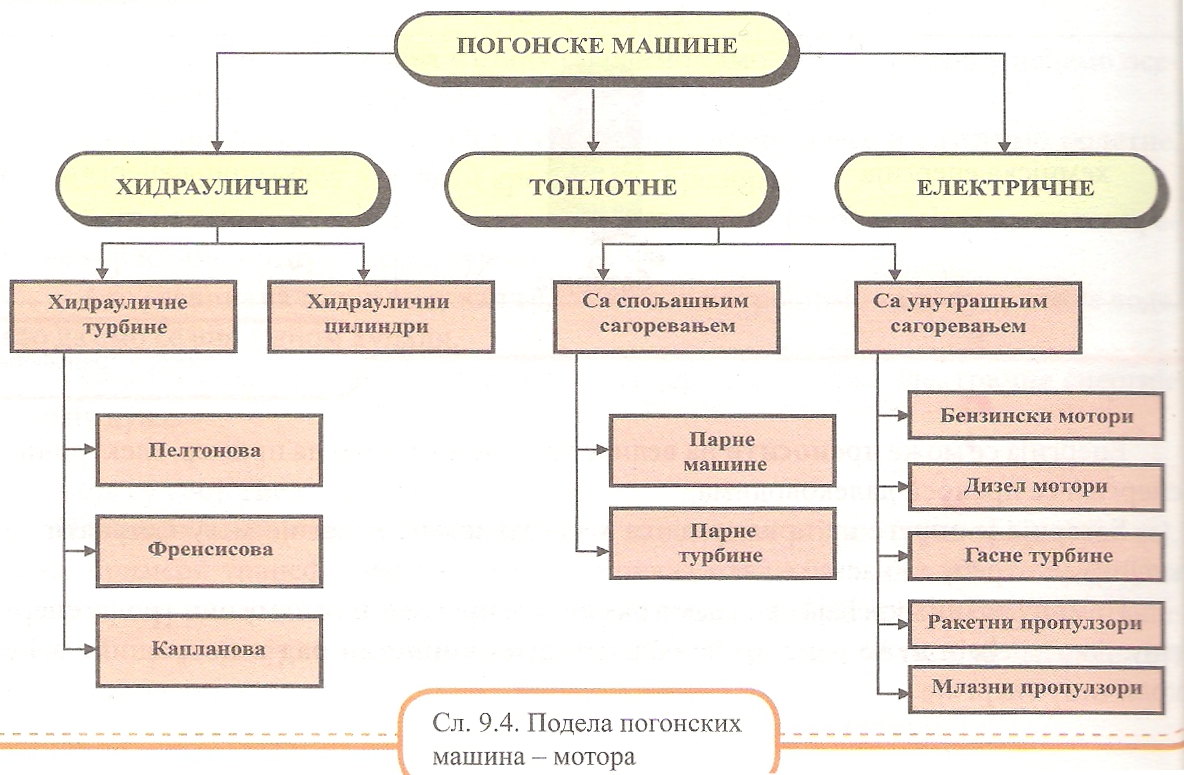 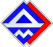 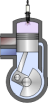 ЕНЕРГЕТИКА
ПОГОНСКЕ МАШИНЕ - МОТОРИ
ХИДРОМОТОРИ-ХИДРАУЛИЧНИ МОТОРИ
Енерију воде (течности) можемо искористити на два начина: коришћењем притиска или брзине струјања.
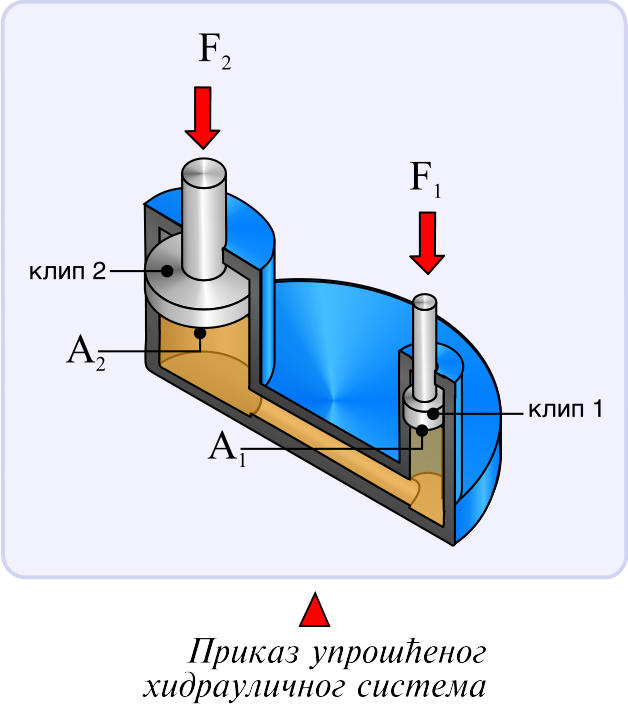 Примена се заснива на Паскаловом закону о преношењу силе кроз течности.
F1       F2
=
A1       A2
Приказ упрошћеног 
хидрауличног система
F
A
сила
површина клипа
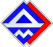 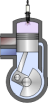 ЕНЕРГЕТИКА
ПОГОНСКЕ МАШИНЕ - МОТОРИ
ХИДРАУЛИЧНИ ЦИЛИНДРИ
Најчешће енергију уља претвара у корситан рад. Мањом силом покрећемо већу силу. Користимо их код дизалица.
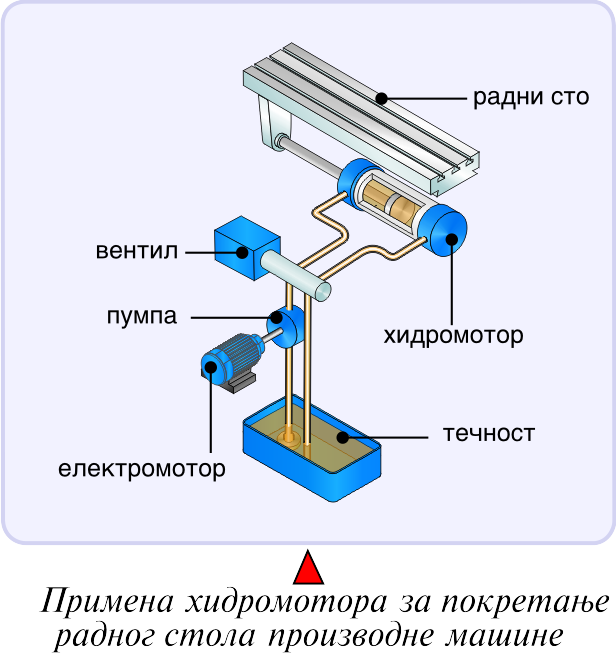 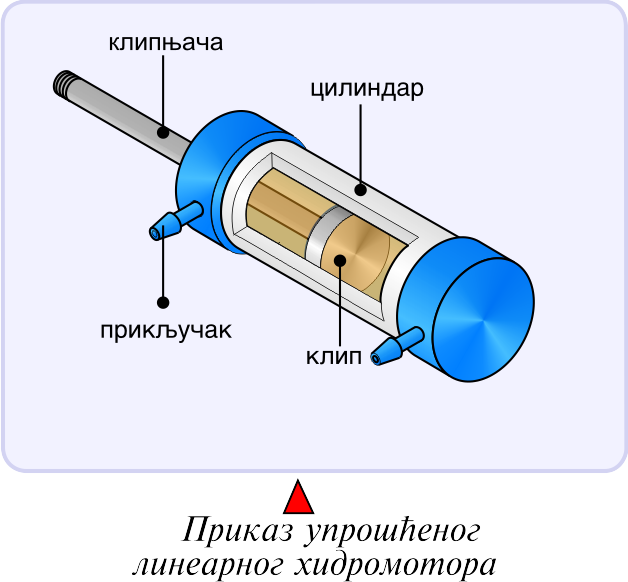 Примена хидрауличног цилиндра за покретање радног стола производне машине
Хидраулични цилиндар
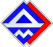 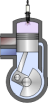 ЕНЕРГЕТИКА
ПОГОНСКЕ МАШИНЕ - МОТОРИ
ПРИНЦИП РАДА ХИДРАУЛИЧНОГ ЦИЛИНДРА
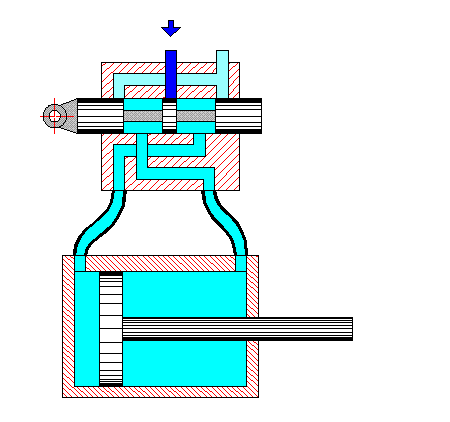 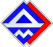 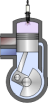 ЕНЕРГЕТИКА
ПОГОНСКЕ МАШИНЕ - МОТОРИ
ХИДРАУЛИЧНЕ ТУРБИНЕ
Вода која мирује у језеру располаже потен-цијалном енергијом - Еp - Ек - Механички рад
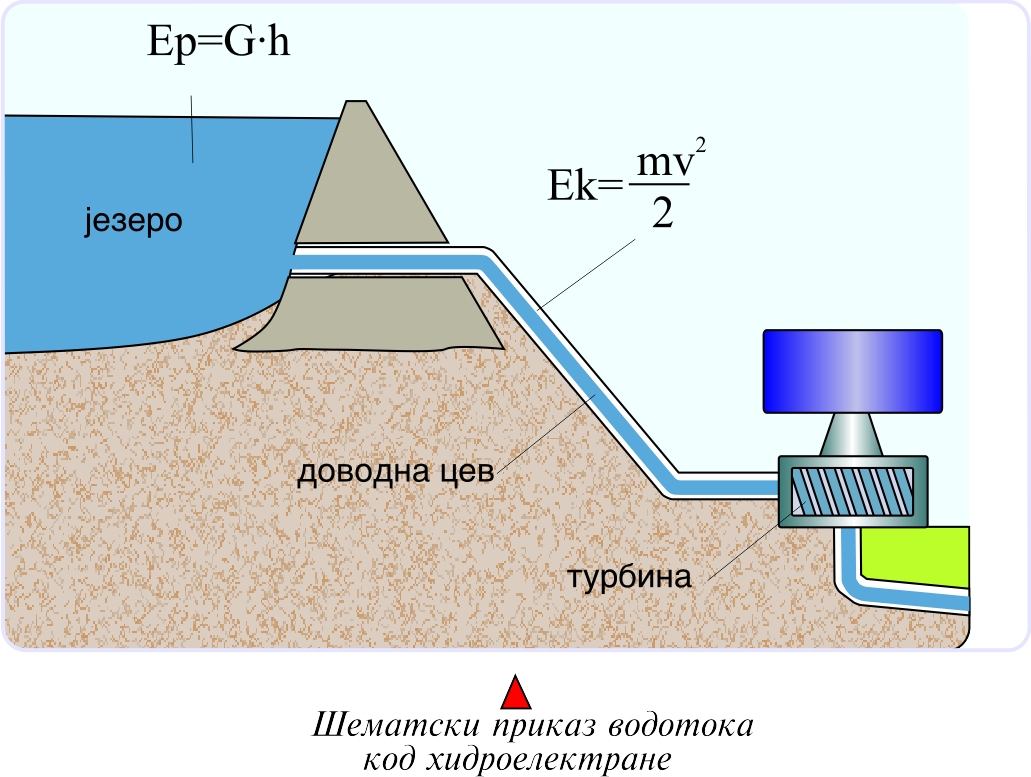 Потенцијална енергија воде прелази у ки-нетичку енер-гију - Ек.
Шематски приказ водотока код хидроелектране
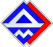 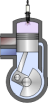 ЕНЕРГЕТИКА
ПОГОНСКЕ МАШИНЕ - МОТОРИ
Водне турбине се користе за покретање генератора у производњи електричне енергије.
Снага турбине зависи од кинетичке енергије воде и сразмерна је количини воде и висини са које вода пада.

Од већег броја конструктивних решења, најчешће се користе: 
Пелтонова (за велике падове) 
Францисова ( за средње падове )
Капланова (за мале падове и велике протоке)
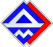 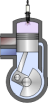 ЕНЕРГЕТИКА
ПОГОНСКЕ МАШИНЕ - МОТОРИ
ПЕЛТОНОВА ТУРБИНА
Најсличнија воденом колу воденице. Састоји се од покретног дела-ротора(на коме су лопатице) и непокретног-статора(на коме су млазнице)
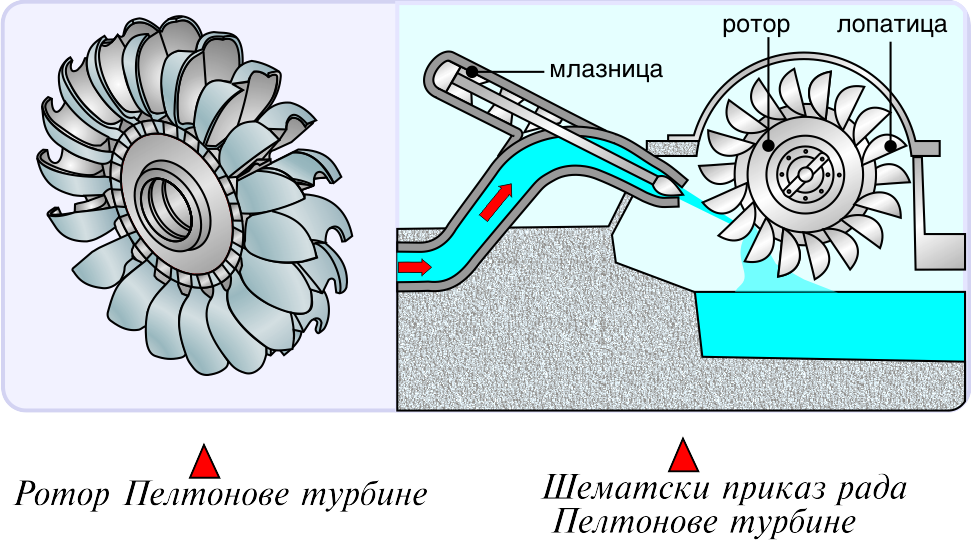 Ротор Пелтонове турбине
Шематски приказ рада 
Пелтонове турбине
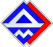 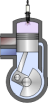 ЕНЕРГЕТИКА
ПОГОНСКЕ МАШИНЕ - МОТОРИ
ФРАНЦИСОВА ТУРБИНА
Уграђене су на хидроцентрали Бајина Башта.
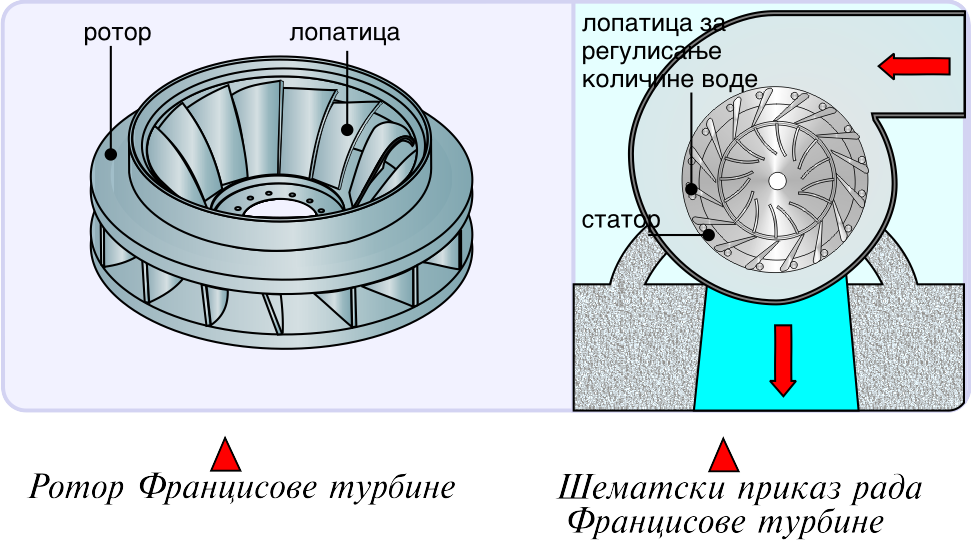 Шематски приказ рада 
Францисове турбине
Ротор Францисове турбине
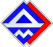 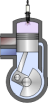 ЕНЕРГЕТИКА
ПОГОНСКЕ МАШИНЕ - МОТОРИ
КАПЛАНОВА ТУРБИНА
Уграђене су на хидроцентрали Ђердап 1 и 2.
Број лопатица од 4 до 6.
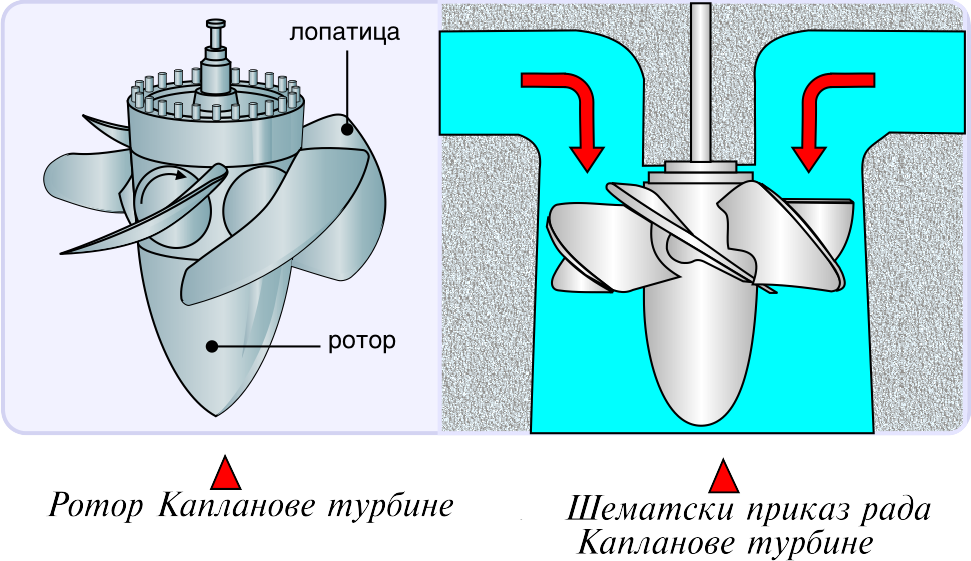 Шематски приказ рада 
Капланове турбине
Ротор Капланове турбине
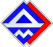 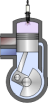 ЕНЕРГЕТИКА
ПОГОНСКЕ МАШИНЕ - МОТОРИ
ПРИНЦИП РАДА ТУРБИНЕ
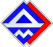 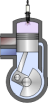 ЕНЕРГЕТИКА
ПОГОНСКЕ МАШИНЕ - МОТОРИ
ПНЕУМАТСКА ТУРБИНА
Савремени ротациони пнеуатски мотори који користе енергију ветра називају се турбине.
Турбине на ветар по-крећу генераторе за производњу електричне енегрије.
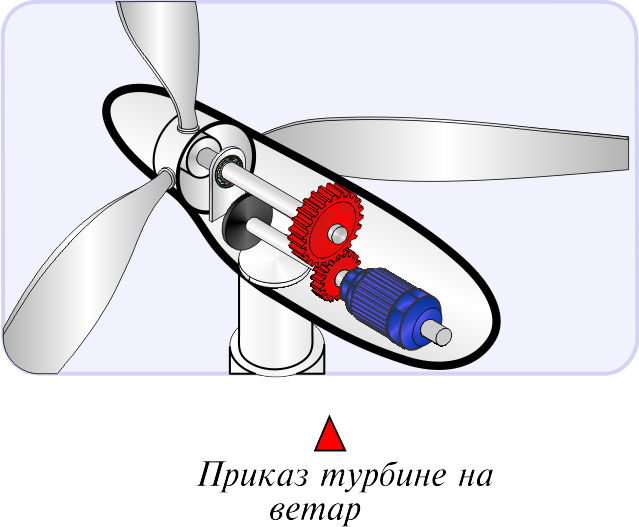 Приказ турбине на ветар
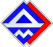 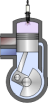 ЕНЕРГЕТИКА
ПОГОНСКЕ МАШИНЕ - МОТОРИ
ТОПЛОТНИ МОТОРИ
Као почетна енергија за рад ових мотора користи се хемијска енергија горива: чврстог, течног и гасовитог која у процесу сагоревања прелази у топлотну енергију. 
Потенцијална енергија флуида (пара или сагорели гасови), прелази у енергију кретања (кинетичку).
Према месту сагоревања топлотни мотори могу бити мотори са:
спољашњим сагоревањем
унутрашњим сагоревањем
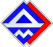 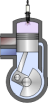 ЕНЕРГЕТИКА
ПОГОНСКЕ МАШИНЕ - МОТОРИ
МОТОРИ СА СПОЉАШЊИМ САГОРЕВАЊЕМ
Ови мотори добили су назив према начину припреме флуида - паре.

Пара се припрема у парним котловима и цевима доводи до парне машине или парне турбине.
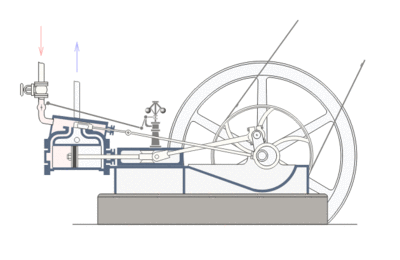 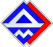 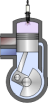 ЕНЕРГЕТИКА
ПОГОНСКЕ МАШИНЕ - МОТОРИ
Парна машина
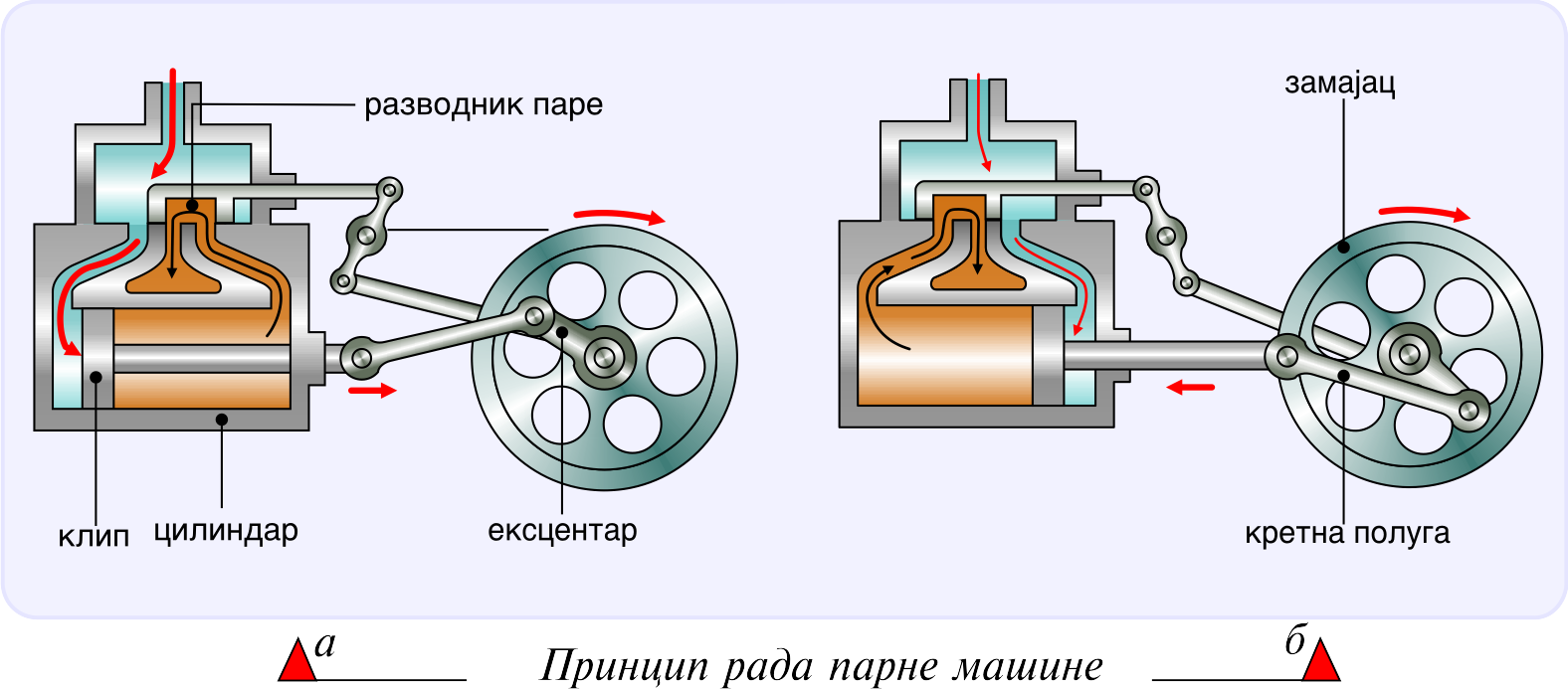 Принцип рада парне машине
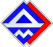 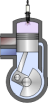 ЕНЕРГЕТИКА
ПОГОНСКЕ МАШИНЕ - МОТОРИ
Парна турбина
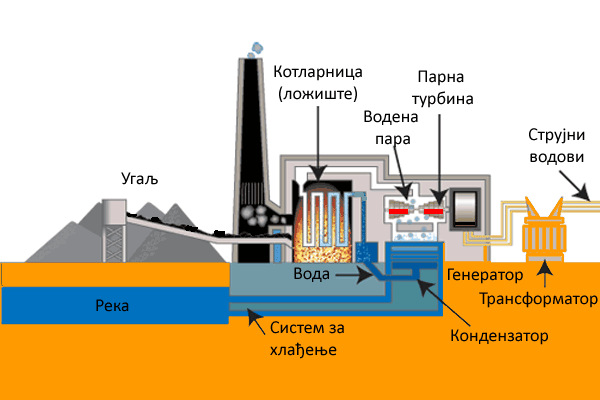 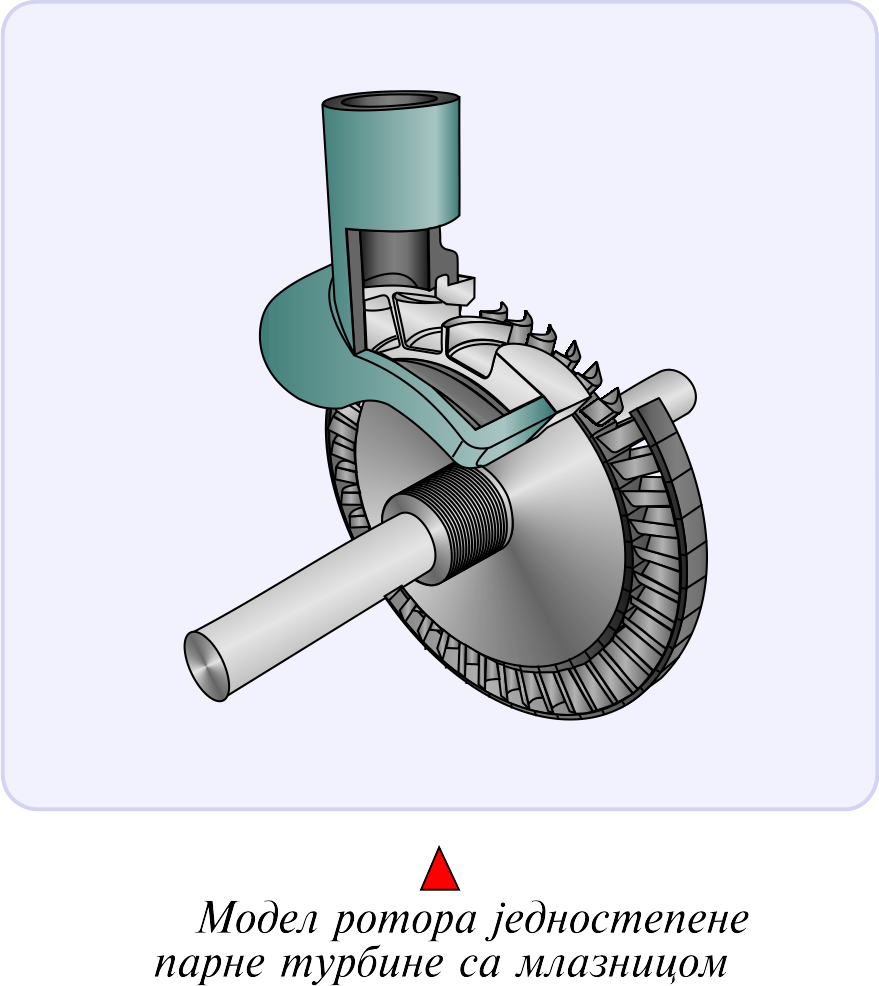 Парна турбина се углавном користи за добијање електричне енергије.
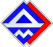 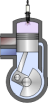 ЕНЕРГЕТИКА
ПОГОНСКЕ МАШИНЕ - МОТОРИ
МОТОРИ СА УНУТРАШЊИМ САГОРЕВАЊЕМ
Код мотора са унутрашњим сагоревањем (СУС) сагоревање горива одвија се унутар мотора где се ослобађа топлотна енергија.

Као гориво користе се деривати нафте: керозин, бензин, дизел гориво, али и гас.

СУС мотор може бити:
клипни - бензински (Ото), дизел и Ванкелов
гасна турбина,
реактивни - млазни мотор, ракетни мотор...
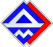 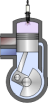 ЕНЕРГЕТИКА
ПОГОНСКЕ МАШИНЕ - МОТОРИ
КЛИПНИ МОТОР
Према броју тактова, бензински и дизел мотор може бити:
Четворотактни
Двотактни
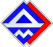 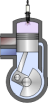 ЕНЕРГЕТИКА
ПОГОНСКЕ МАШИНЕ - МОТОРИ
Четворотактни бензински (Ото) мотор
Радни циклус четворотактног мотора одвија се у четири такта:
усисавање
сабијање
експанзија
издувавање
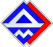 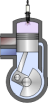 ЕНЕРГЕТИКА
ПОГОНСКЕ МАШИНЕ - МОТОРИ
Припремни тактови
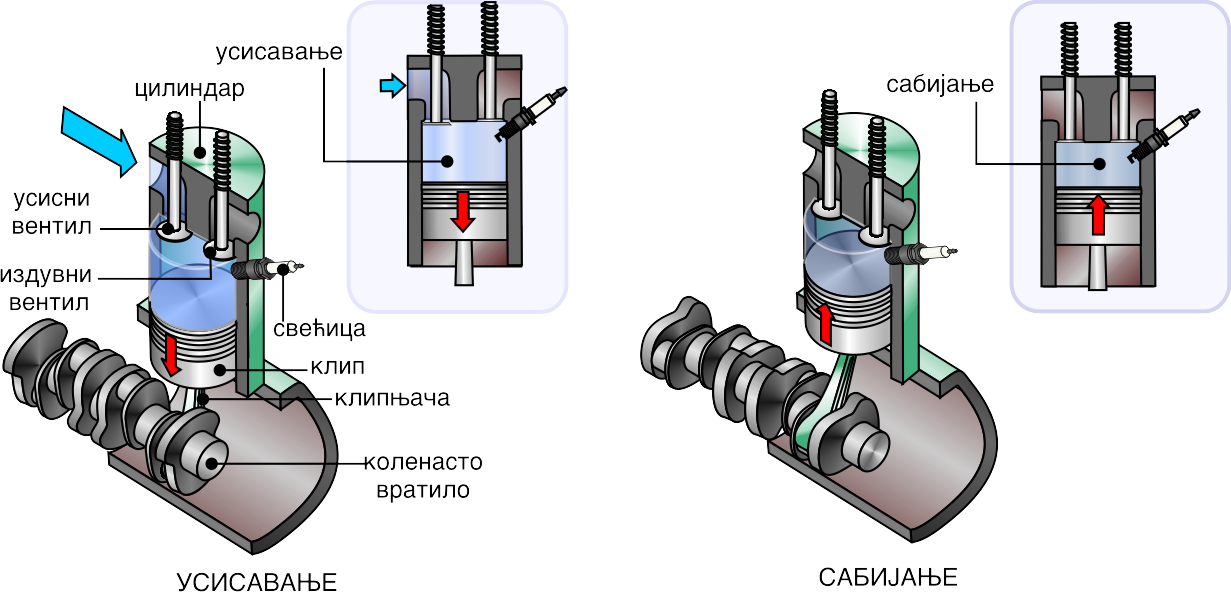 ПРИКАЗ РАДНОГ ЦИКЛУСА  ЧЕТВОРОТАКТНОГ МОТОРА
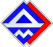 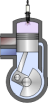 ЕНЕРГЕТИКА
ПОГОНСКЕ МАШИНЕ - МОТОРИ
Завршни тактови
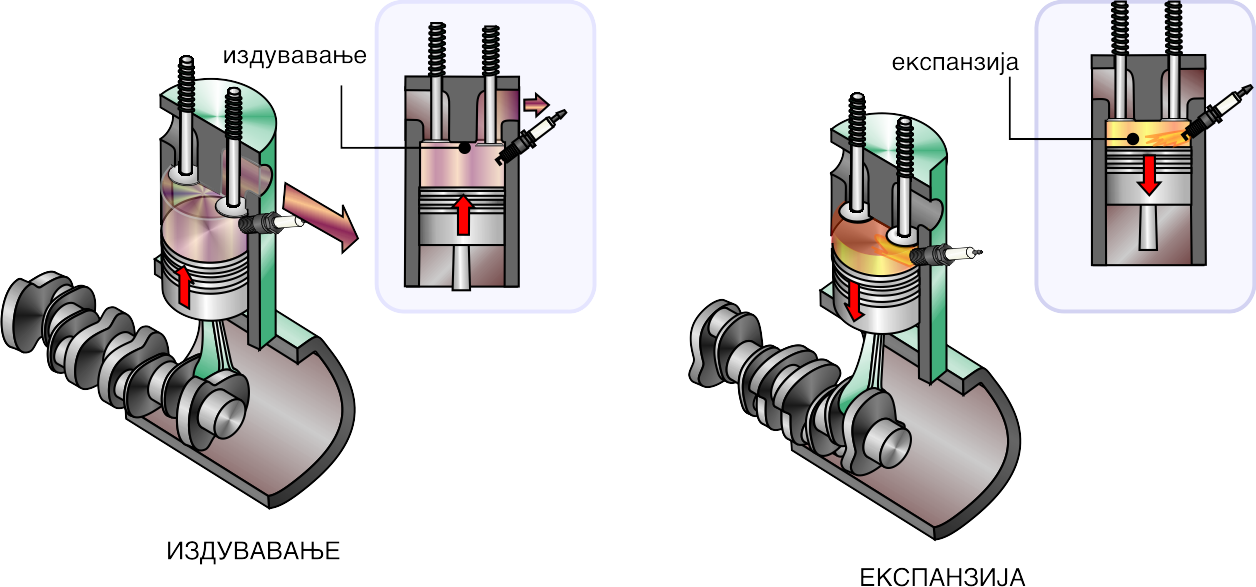 ПРИКАЗ РАДНОГ ЦИКЛУСА  ЧЕТВОРОТАКТНОГ МОТОРА
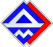 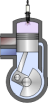 ЕНЕРГЕТИКА
ПОГОНСКЕ МАШИНЕ - МОТОРИ
Завршни тактови
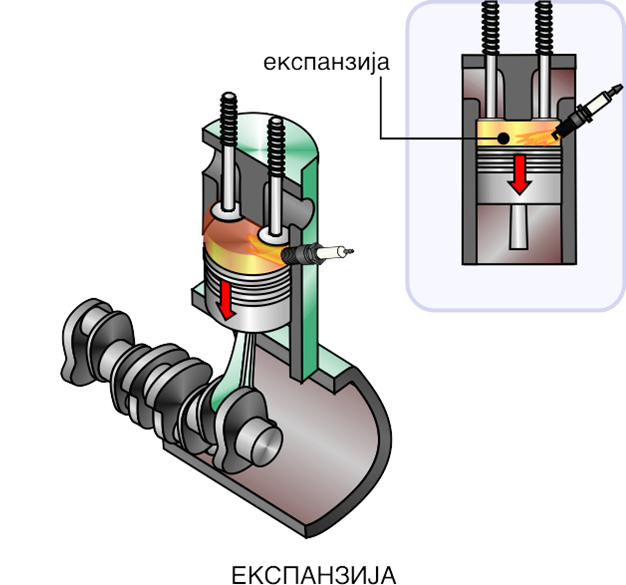 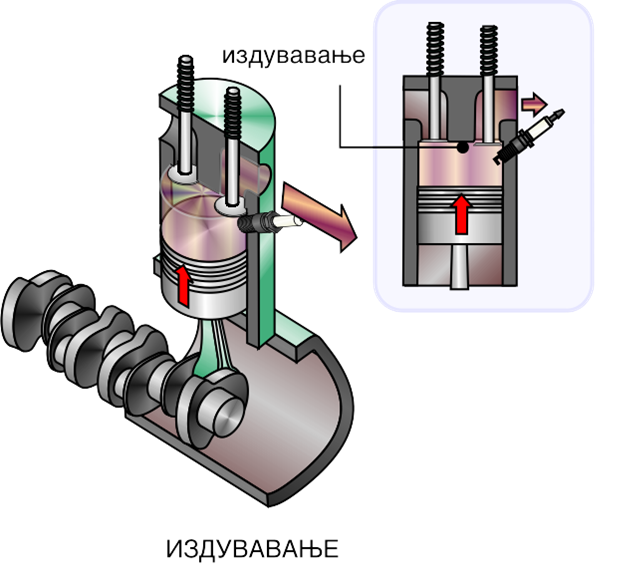 ПРИКАЗ РАДНОГ ЦИКЛУСА  ЧЕТВОРОТАКТНОГ МОТОРА
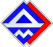 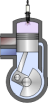 ЕНЕРГЕТИКА
ПОГОНСКЕ МАШИНЕ - МОТОРИ
Дизел мотор
Разлика између бензинских (Ото) мотора и дизел мотора је у материји која се усисава у цилиндар.

Бензински мотор усисава смешу бензина и ваздуха, а дизел мотор усисава ваздух.
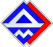 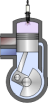 ЕНЕРГЕТИКА
ПОГОНСКЕ МАШИНЕ - МОТОРИ
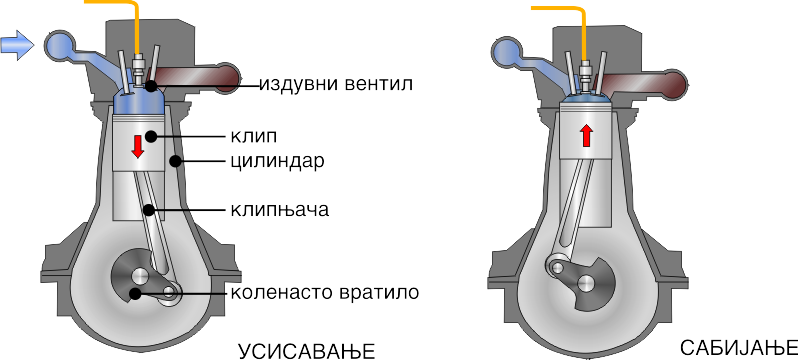 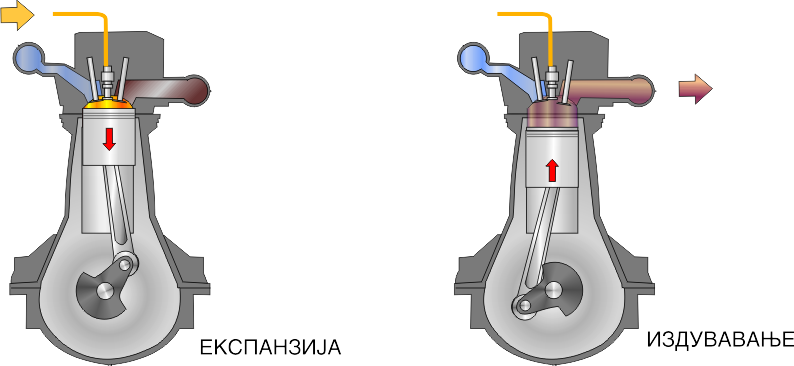 ПРИКАЗ РАДНОГ ЦИКЛУСА  ЧЕТВОРОТАКТНОГ ДИЗЕЛ МОТОРА
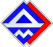 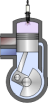 ЕНЕРГЕТИКА
ПОГОНСКЕ МАШИНЕ - МОТОРИ
Двотактни бензински (Ото) мотор
Радни циклус двотактног мотора одвија се у два такта.

Такт је кретање клипа из горње мртве тачке у доњу мртву тачку или обрнуто.

Мртва тачка је крајњи положај клипа пред промену смера кретања.

По конструкцији је простији од четворотактног. Нема вентиле ни брегасто вратило.
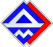 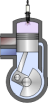 ЕНЕРГЕТИКА
ПОГОНСКЕ МАШИНЕ - МОТОРИ
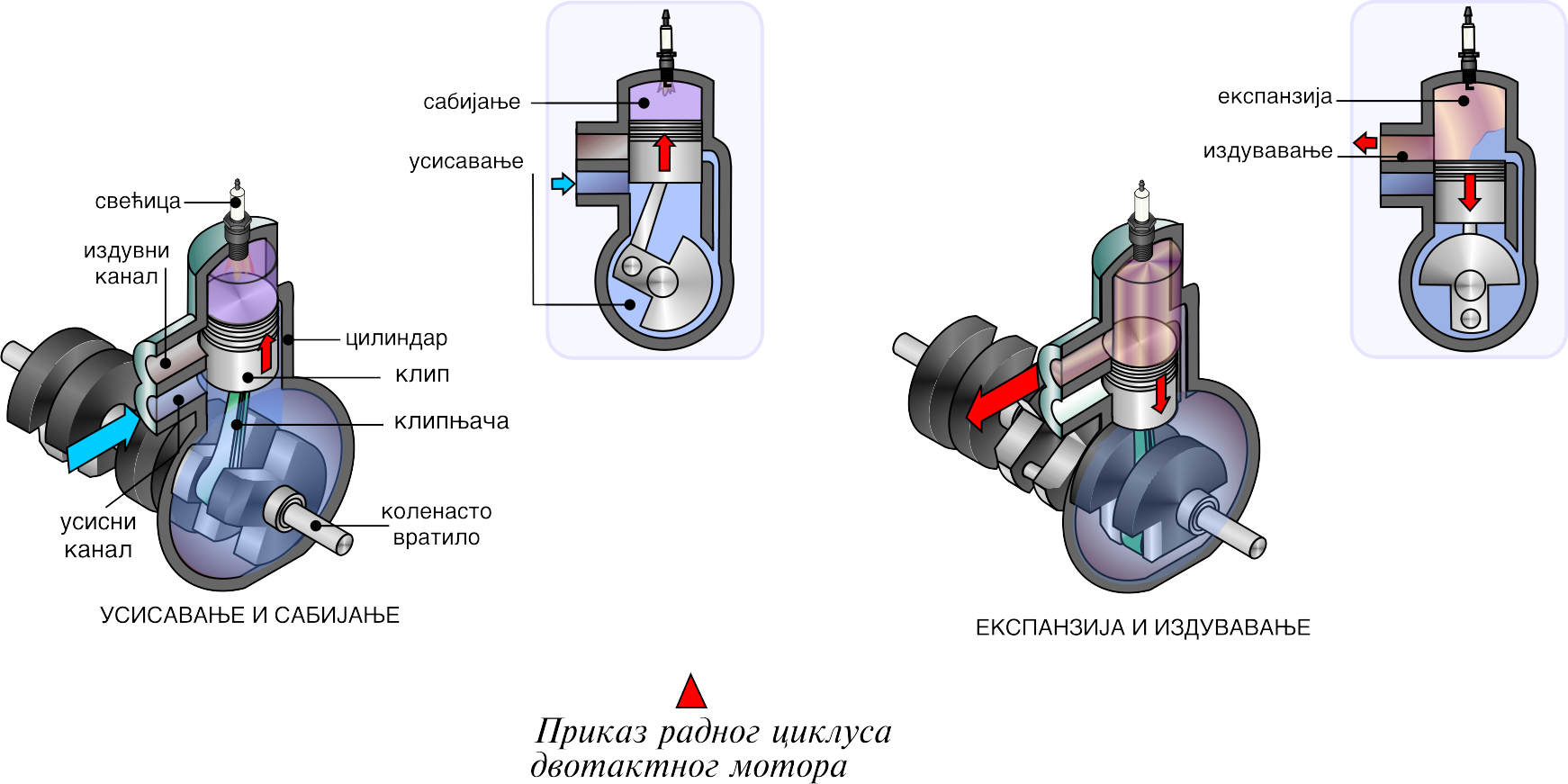 ПРИКАЗ РАДНОГ ЦИКЛУСА  ДВОТАКТНОГ МОТОРА
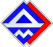 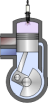 ЕНЕРГЕТИКА
ПОГОНСКЕ МАШИНЕ - МОТОРИ
Ванкелов мотор
Ванкелов мотор при-пада групи клипних мотора.
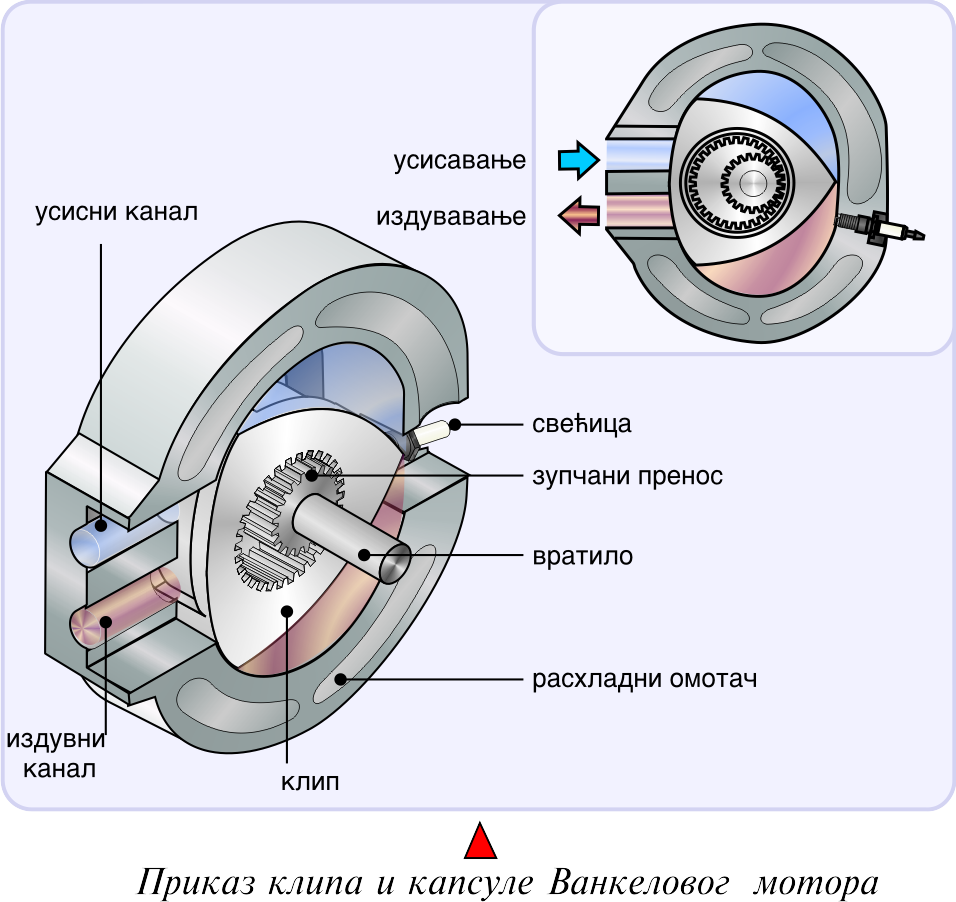 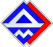 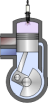 ЕНЕРГЕТИКА
ПОГОНСКЕ МАШИНЕ - МОТОРИ
ГАСНА ТУРБИНА
Суштинска разлика између парних и гасних турбина је у радном флуиду.
Радни флуид код гасне турбине је гас који настаје при сагоревању горива у комори турбине.
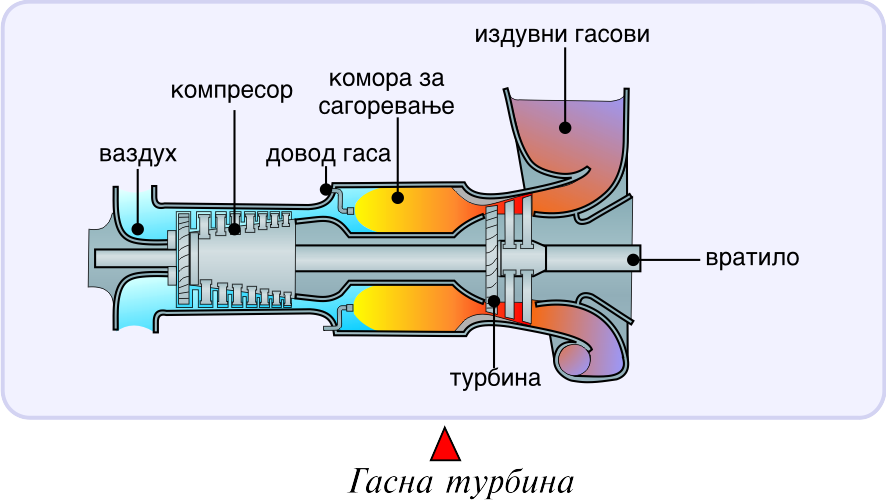 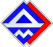 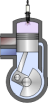 ЕНЕРГЕТИКА
ПОГОНСКЕ МАШИНЕ - МОТОРИ
РЕАКТИВНИ МОТОРИ
Конструкција овог мотора заснива се на принципу акције и реакције.
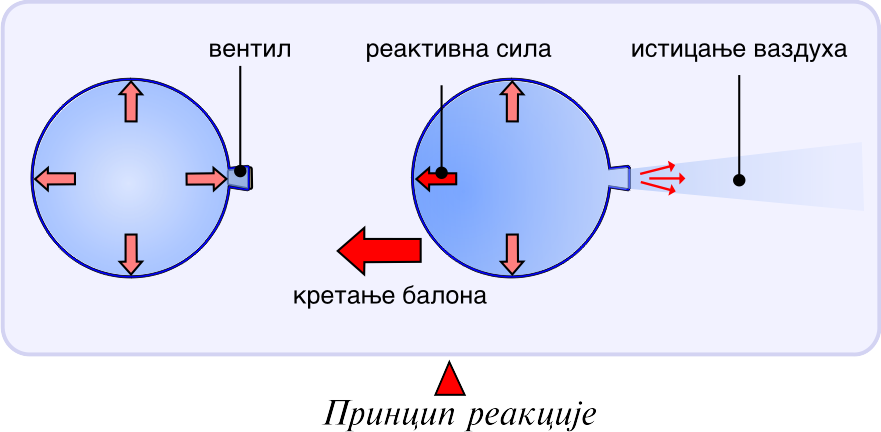 Принцип реакције
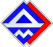 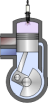 ЕНЕРГЕТИКА
ПОГОНСКЕ МАШИНЕ - МОТОРИ
Млазни мотор је врс-та гасне тур-бине.

По принципу рада сврста-ва се у реак-тивне мото-ре.
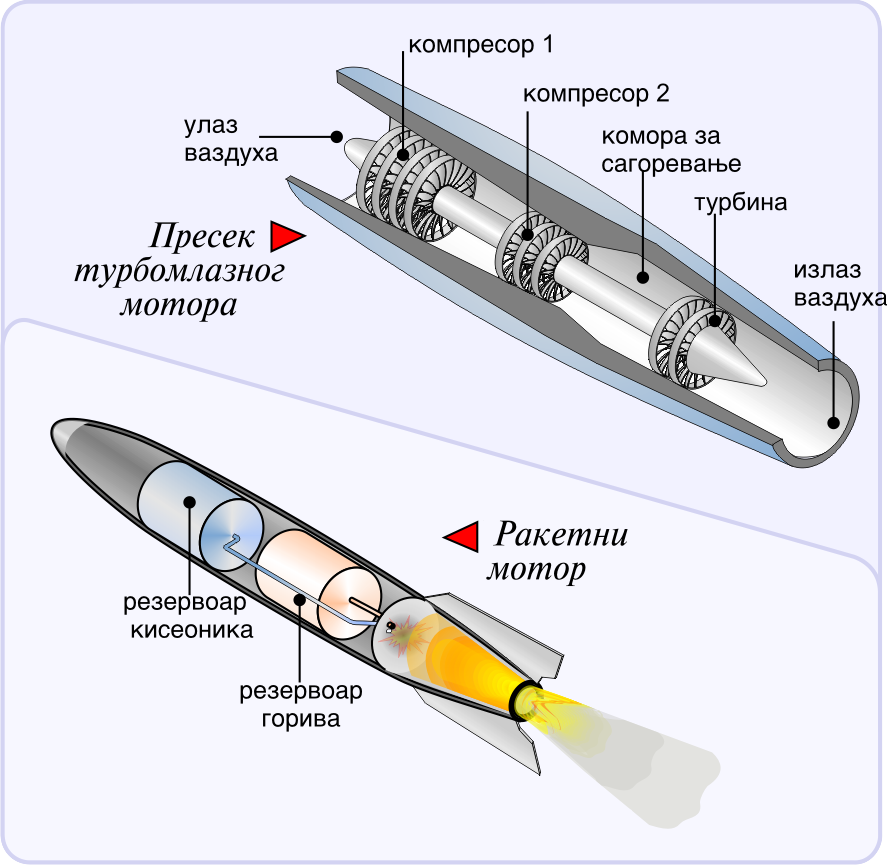 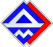